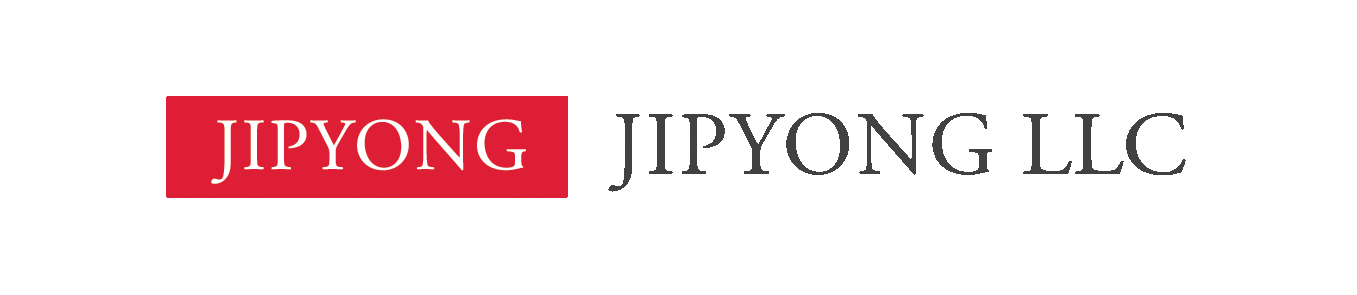 Recent development in Law on Protection and Use of Personal Information in East Asia
Seung Soo CHOI
(Lawyer of Jipyong Law Firm; Adjunct Professor at Chung-Ang University)
Recent amendments in 3 Data Acts  in Korea
Recent developments in PI protection  in Japan
Overview of PI regulation system in China
Legislative Framework for Personal Information Protection in Korea
Personal Information Protection Act (PIPA)
Providing overall protection of PI.
General law for PI
Enacted with reference of the OECD guideline and similar foreign precedents.
Act on Promotion of Information and Communications Network Utilisation and Information Protection, etc (Network Act)
Governing the information communication technology sector 
Credit Information Use and Protection Act (Credit Information Act)
Protecting credit information used in the financial sector 
And  other special acts (ex. Medical Service act, National Health Insurance Act,  etc)
Data protection authorities in Korea
Ministry of the Interior and Safety
Authority to oversee compliance with PIPA
Authority to investigate any violation of PIPA
Korea Communication Commission
Authority to oversee compliance with Network Act
Power to investigate, regulate and impose monetary fines
Financial Services Commission
Authority to oversee compliance with Credit Information Act
Power to investigate, regulate and impose monetary fines
Personal Information Protection Commission
Authority to review and determine policies, to enhance systems and laws
Recent amendments in 3 Data Acts of Korea
The amendments of the 3 Data Act(PIPA, Network Act, Credit Information Act) were passed in the National Assembly plenary session on January 9, 2020. 

The amendment bill will be implemented six months after the promulgation process after the transfer of the government.

As the ‘3 Data Act', which was considered to be the biggest difficulty in utilizing information of companies, has been revised in the purpose of deregulation, it is expected that there will be a big change in the business of utilizing personal information of companies in the future.
Important revised provisions in PIPA  and Network Act
Clarification of Personal Information Concept 
(1) clarify “personal information” definition 
Current : The term "personal information" means information relating to a living individual that makes it possible to identify the individual by his/her full name, resident registration number, image, etc. (including information which, if not by itself, makes it possible to identify any specific individual if easily combined with other information)
Revised : information which, even if you can not recognize a specific individual by the information alone, can be easily combined with other information. In  case of judging whether or not easily combined, it must be reasonably considered the time, cost, and technology to identify specific individual including possibility of obtaining other information.
Important revised provisions in PIPA  and Network Act
Clarification of Personal Information Concept 
(2) Adopt  “pseudonymized information” 
The term "pseudonymized  information" means information that cannot make it possible to identify a specific individual without the use or combination of additional information for restoring to its original state by pseudonymization
The term "pseudonymization" means processing a specific individual unidentifiable  with deleting or replacing a portion or all of personal information or other methods
Important revised provisions in PIPA  and Network Act
Clarification of Personal Information Concept 
(3)   Exempt “anonymous information” 
The term " anonymous information" means information with which a specific individual can no longer be identifiable  even if other information is used when considering time, cost, and technology rationally
PIPA  does not apply to anonymity information
Important revised provisions in PIPA  and Network Act
Expansion of Personal Information use range 
(1)   Utilise  “pseudonymized  information” 
Personal information processors can process pseudonymized  information without consent of information subject for statistical writing, scientific research, and public record preservation
However, when processing pseudonymized  information and combining data, safety measures should be fulfilled, specific individuals should not be identified, additional information for restoring original information should be separately stored
The combination of pseudonymized informations is also possible through a specialized agency designated by the Personal Information Protection Committee or the head of the relevant central administrative agency; the combined information can only be exported with the approval of the head of the specialized agency
Important revised provisions in PIPA  and Network Act
Expansion of Personal Information use range 
(2)   Additional utilisation of PI w/o consent 
Personal information processors can use or provide personal information to 3rd parties without the consent of the information subject, considering whether the information subject is disadvantaged or not, or whether the security measures such as encryption are necessary, within a reasonable range of purpose to collect
Important revised provisions in PIPA  and Network Act
Enhancement of Personal Information Processors' Responsibility 
(1) Obligation of Safety Measures in the Processing and Combining of pseudonymized information

(2) Administrative fines(within 3% of total sales) as well as criminal penalty can be imposed in case of violation of obligation to prohibit the identification of a specific individual when processing or combining pseudonymized information
Important revised provisions in PIPA  and Network Act
Unification of Personal Information Protection  System 

(1) The Personal Information Protection Committee is upgraded to the central administrative agency belonging to the Prime Minister, and the personal information protection function distributed to the Ministry of Public Administration and Security and the Korea Communications Commission is transferred to the Personal Information Protection Committee

(2) Delete the privacy information provisions in Network Act and  incorporated it into the Personal Information Protection Act.
The Main provisons of the Revised Credit Information Act
Preparing legal basis for analysis and use of financial big data 
Use and Providing pseudonymized Personal Credit Information 
For statistical writing(including commercial purpose), research(including industrial research), and public record preservation, to use and provide pseudonymized personal credit information is possible without the consent of the credit information subject
Estimation of Anonymous Personal Credit Information
it estimates as “the personal credit information which is anonymously processed in order to no longer identify the specific individual” when it passes the adequacy evaluation of data specialized agency which the Financial Services Commission designates
Security Measures Regulations, including Combination Methods among Information data sets
The Main provisons of the Revised Credit Information Act
Introduction of MyData business 
The introduction of MyData industry, which provides services such as integrated inquiry of personal information and credit and asset management, according to the exercise of rights of information subject
Data analysis and consulting, agency of personal information self-determination rights of credit information, and certain investment consulting and investment advisory business are allowed
The Main provisons of the Revised Credit Information Act
Personal Information Protection Strengthening in Financial Sector
Against mechanized, automated data processing (Profiling) of financial institutions, information subjects are given the right to request to explain and to appeal (ex. The results of personal credit assessment based on statistical model and machine learning and online premium calculation using AI)
Introduction of 'personal credit information movement right' that can require financial companies, public institutions, etc. to provide their information to other financial companies.
Regular evaluation of the information utilization and management status of the financial sector
Punitive damages for personal credit information leakage such as financial companies will be strengthened from three to five times the damage
Recent developments in Japan
Major revision of PI protection act in 2015
It was a full-scale revision that included enabling the use by big data companies and adding criminal penalties for personal information leakage
The concept of personal information has been subdivided and clarified, including the addition of personal identification codes(ex. fingerprint information or face recognition information,  cell phone number, passport number) and sensitive information(要配慮情報)
The definition of anonymized information(匿名加工情報) was newly established, and a framework was introduced to enable non-purpose use or third party provision without the consent of the person.
'Anonymized information' is information processed by personal information so that a specific individual can not be identified, so that the personal information can not be restored
Recent developments in Japan
Major revision of PI protection act in 2015
Opt-out system adoption when collecting personal information
In the case of general personal information except sensitive information, it can be collected without consent as long as it is not based on cheating or illegal means, and notified  so that the information subject can request to stop process that information
In order to expand the scope of personal information, in the provision stated that it can be used in "the range that is reasonablely recognized to have a considerable association with the purpose of use", "considerable" was deleted.
Establishment of Personal Information Protection Committee
In the past, the Consumer Agency has jurisdiction over the Personal Information Protection Act, and each supervisory authority  supervises each business field, but there was no independent personal information  protection agency
Recent developments in China
There is no unified Personal Information Protection Act in China; a 2008 draft of the Personal Information Protection Act was submitted to the State Council, but it was actually passed and not enforced by law.
Instead, the contents of personal information protection are reflected in various laws such as criminal law.
The National People's Congress of China  adopted the "China Cybersecurity Law“(網絡安全法) on November 7, 2016, which strengthened control over the Internet and covered network facilities, facilities, and information data. It was implemented from June 1, 2017.
This law is meaningful in that it is the first Chinese law that comprehensively deals with privacy and security issues in cyberspace. 
It also highlights the aspect of strengthening data security, monitoring online activities, and discriminatory controversy over overseas companies.
Recent developments in China
China's Network Safety Act tightens restrictions on the transfer and storage of online data to foreign countries and specifies regulations for privacy
The Network Safety Act mandates Internet service providers to cooperate with the authorities in providing technology and investigating, and strengthens the management of information posted by users to take measures such as suspension, removal, prevention of spread, and archive in case of illegal information discovery.
If a network operator violates a law or violates a contract related to collection and use of personal information, the information subject may request the operator to delete personal information, and if there is an error in the collected or stored information, specify the right to request revision.
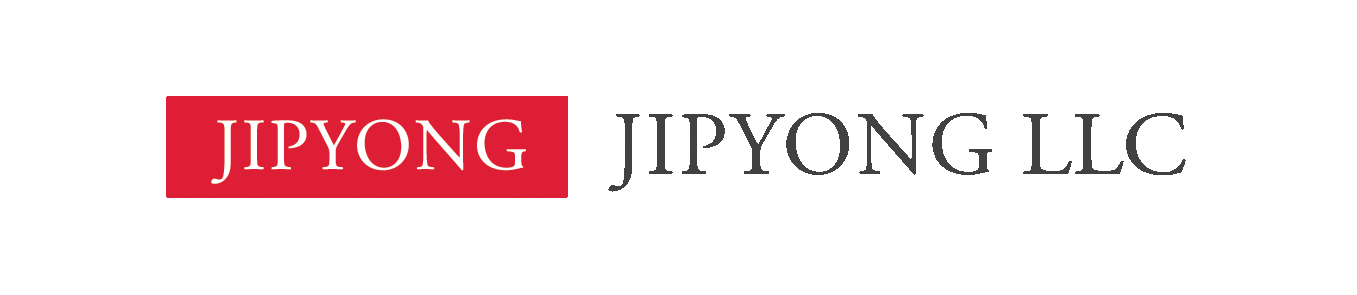 Seung Soo CHOI
 T. 82 2 6200 1759     E. sschoi@jipyong.com
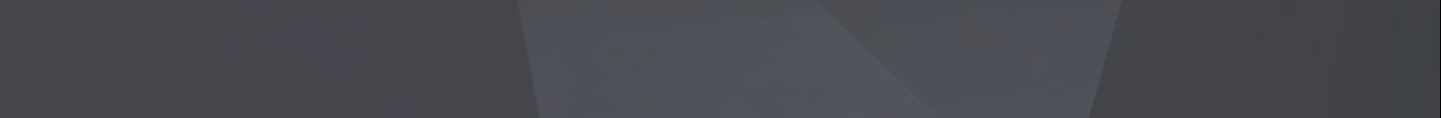 Seoul   I   Suncheon   I   Busan   I   Shanghai   I   Ho Chi Minh City   I   Hanoi   I   Phnom Penh   I   Vientiane   I   Jakarta   I   Yangon   I   Moscow